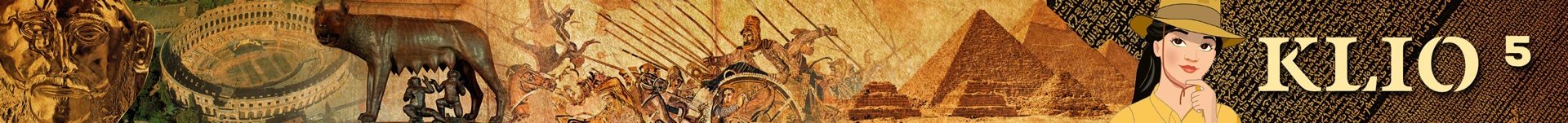 Znanost grčko-helenističkog razdoblja
Nastavna tema: Grčko pismo, umjetnost, religija, filozofija i znanost
Grčka filozofija
Sokrat
Vrlo mudar čovjek
Zbog svojih razmišljanja i podučavanja stekao brojne neprijatelje
Osuđen na smrt zbog optužbi da kvari atensku mladež i ne vjeruje u bogove
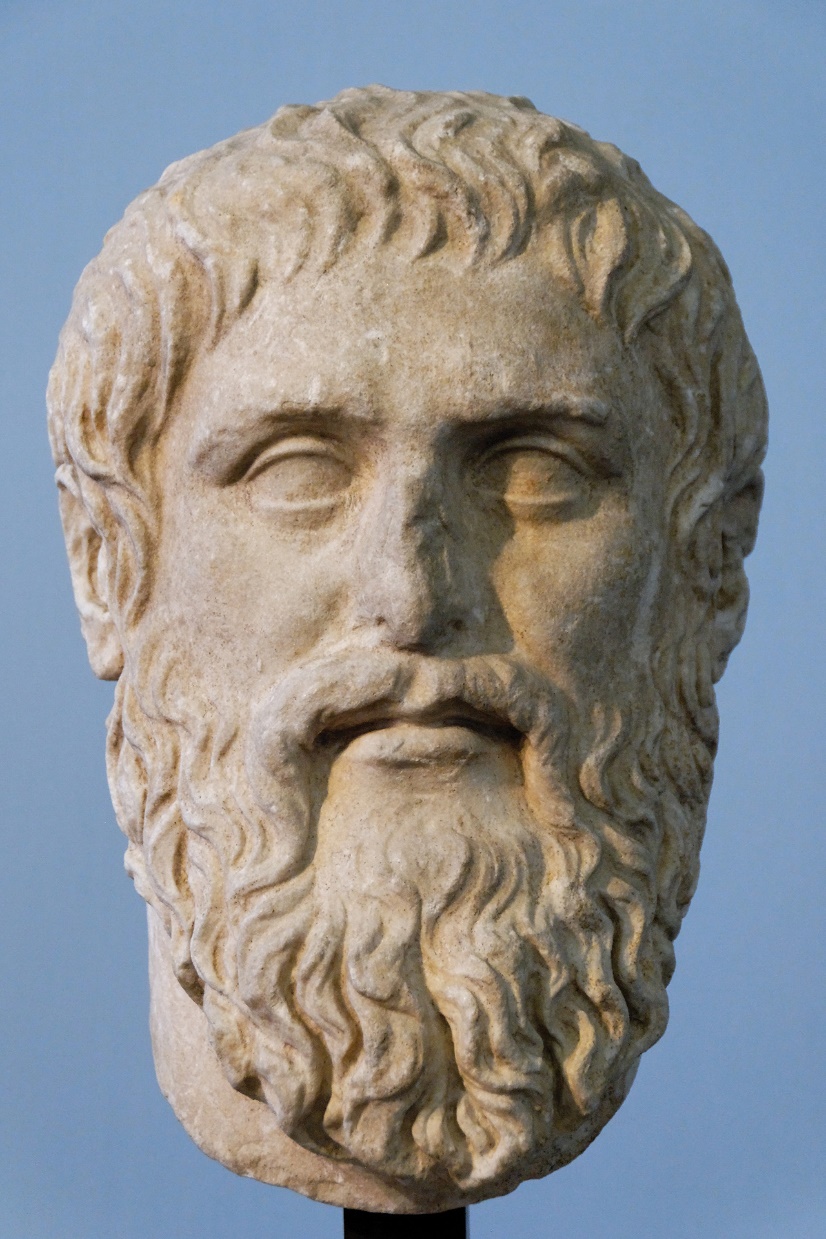 Platon
Sokratov najpoznatiji učenik
Zapisao sva svoja filozofska razmišljanja
Utemeljio filozofsku školu – Akademiju
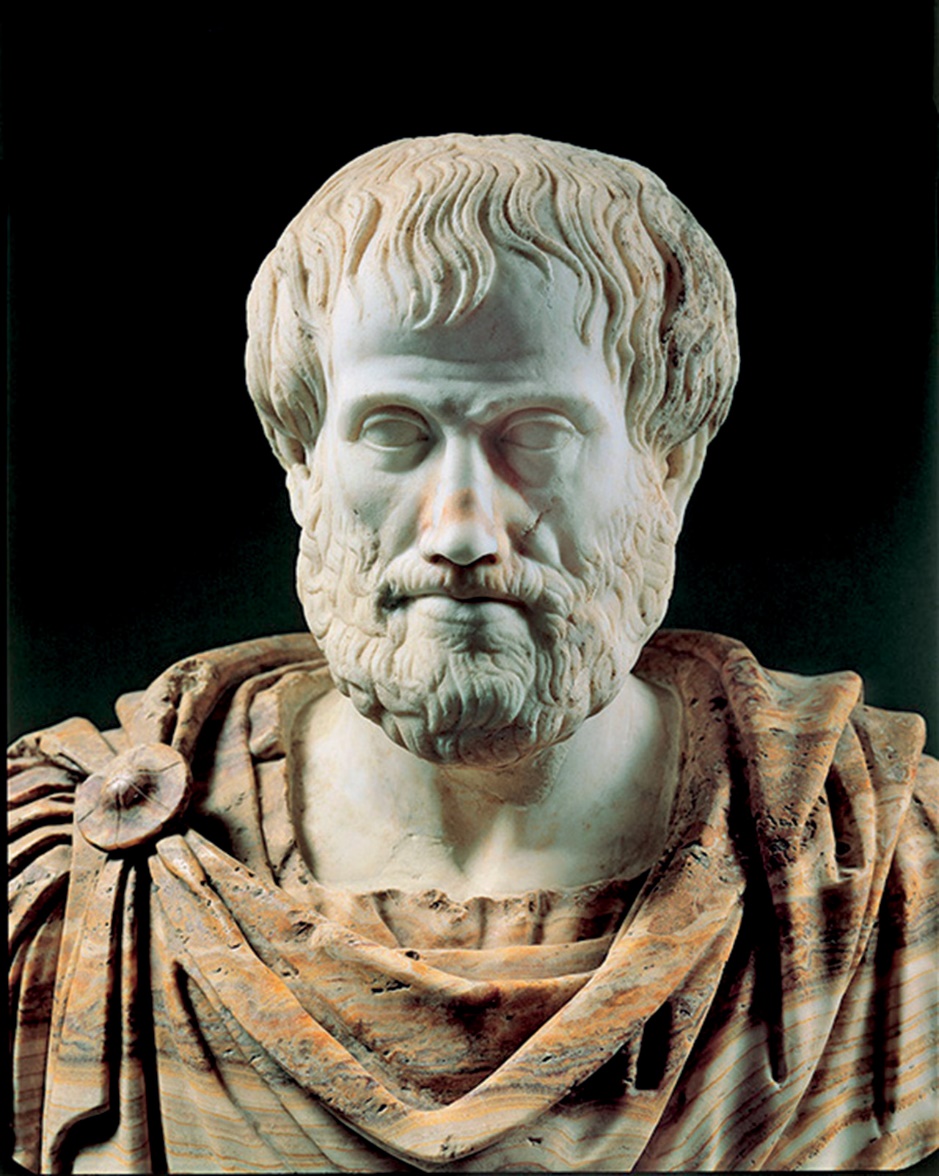 Aristotel
Dobro obrazovan čovjek
Proučavao i druge znanosti
Učitelj Aleksandra Velikog
Osnovao vlastitu filozofsku školu – Licej
Osnovao veliku knjižnicu
[Speaker Notes: Nakon smrti svog učenika Aleksandra Velikoga prognan na otok Eubeju.]
Grčka znanost
Grčka znanost
Matematičari
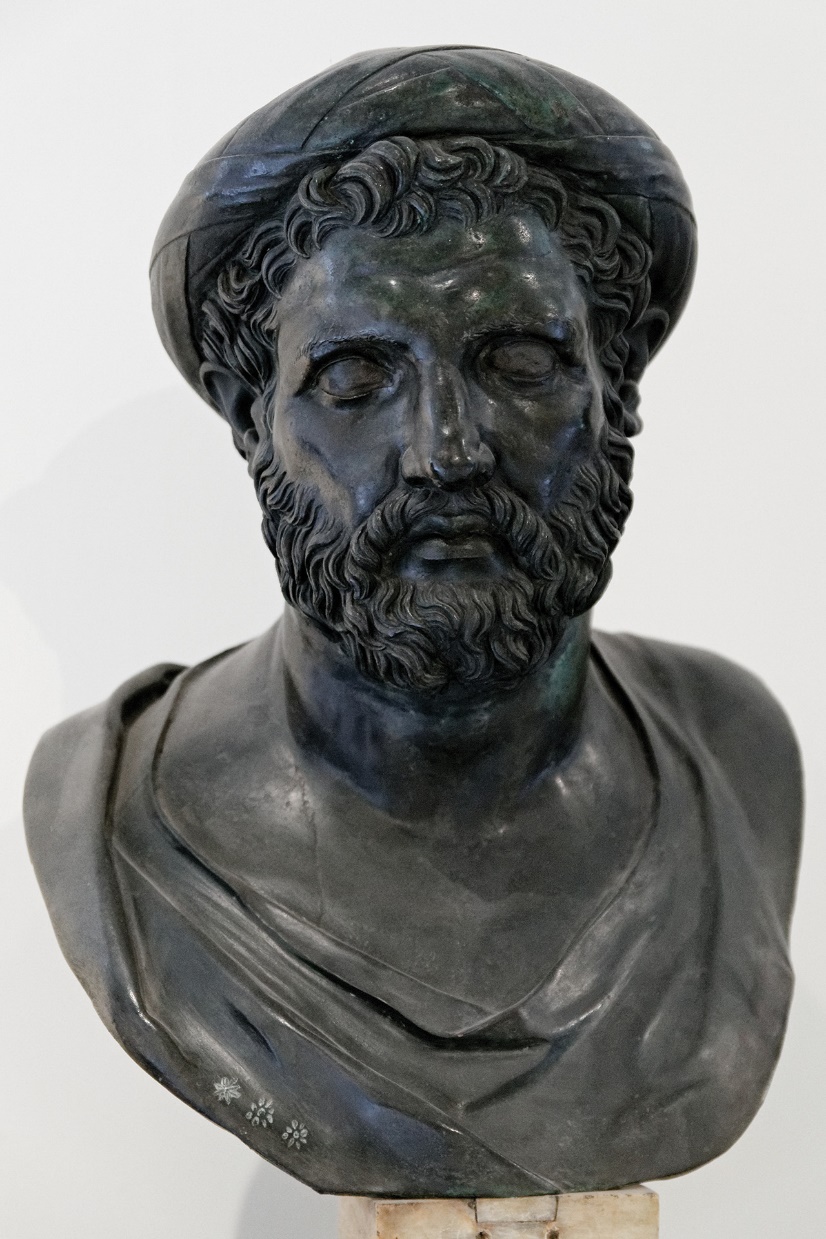 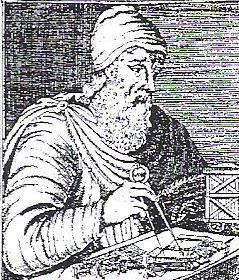 [Speaker Notes: Najpoznatiji grčki matematičari: Pitagora, Euklid i Arhimed.]
Eratosten
Najpoznatiji grčki geograf
Dao veliki doprinos razvoju geografije
Izračunao opseg Zemlje
Predstojnik knjižnice u Aleksandriji
Herodot
“Otac povijesti”
Objektivno i istinito opisivao događaje iz prošlosti
Opisao grčko-perzijske ratove u svom dijelu Povijest
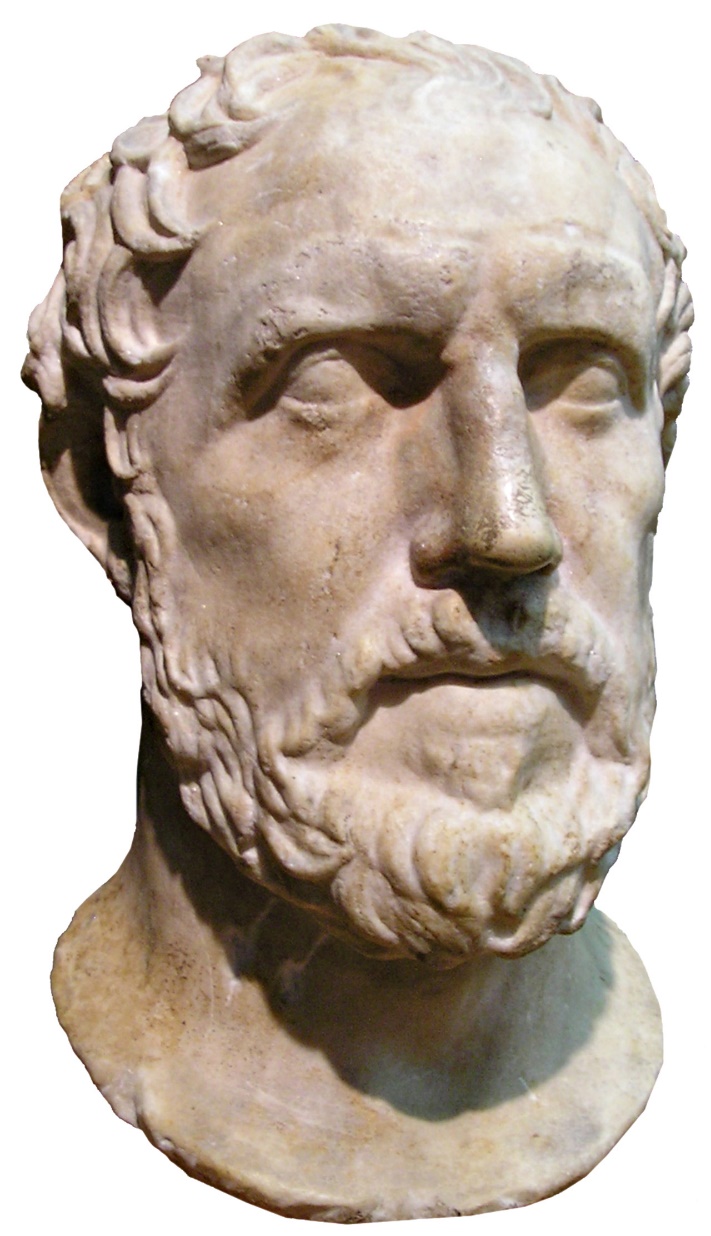 Tukidid
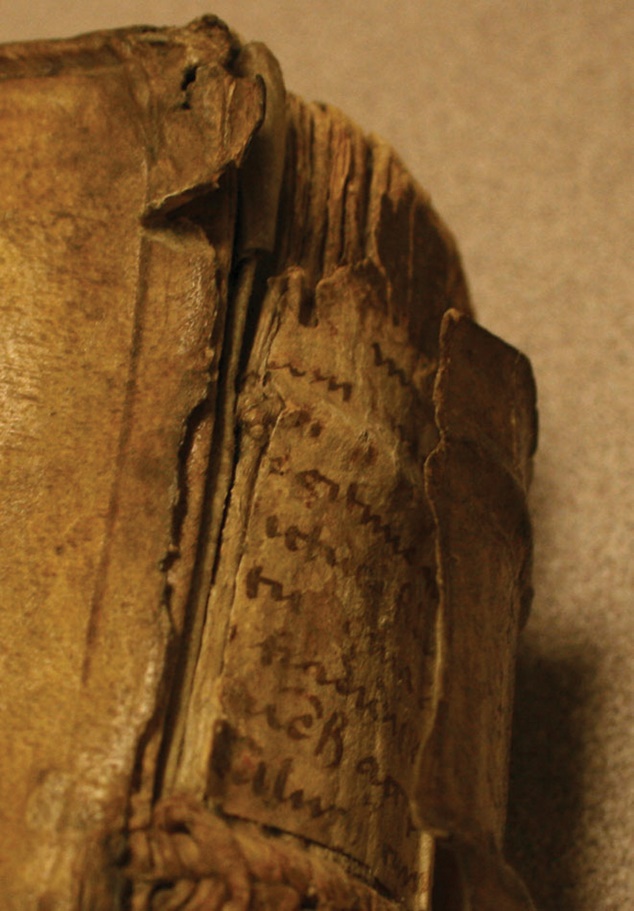 Grčki povjesničar
Opisao sukobe grčkih polisa u Peloponeskom ratu
Hipokrat
Razvoj medicine
Najpoznatiji liječnik starog vijeka
Hipokratova zakletva
UPAMTIMO
UPAMTIMO